«ЗАТВЕРДЖУЮ»                                                                

____   _____  2023   	                                                                        

Директор ліцею                                                                                                                                                                
 
______________ Неля МУНТЯН
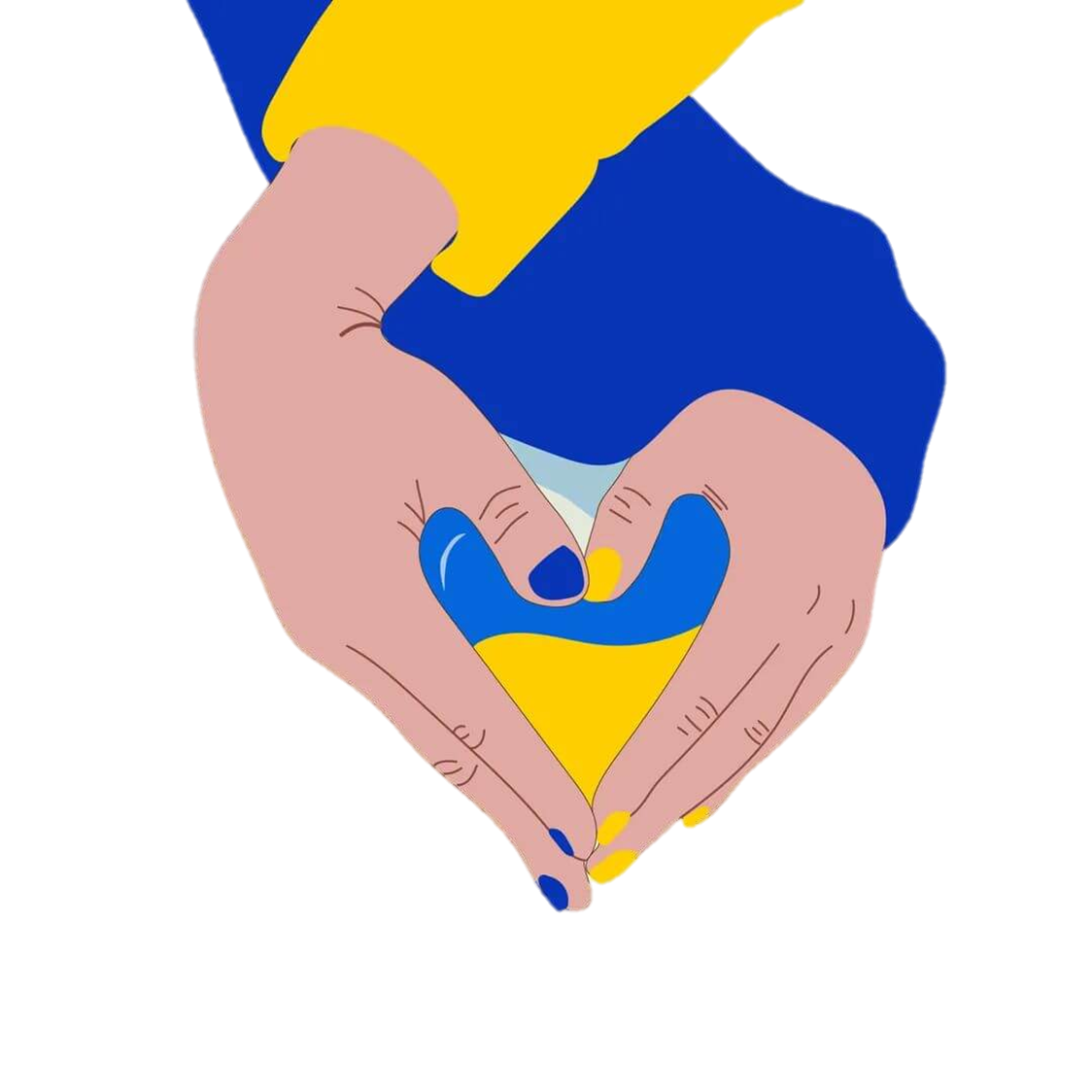 РІЧНИЙ ПЛАН ВИХОВНОЇ РОБОТИКостичанівського ліцею
імені Іона Ватаману
2023/2024 н.р.
ВЕРЕСЕНЬ
СХОДИНКА
формування здорового способу життя та основ безпеки життєдіяльності
«ЗДОРОВ’Я – НЕ ВСЕ, АЛЕ БЕЗ НЬОГО ВСЕ – НІЩО»

Компетентність: здорове життя: сприяння свідомій позитивній мотивації на здоровий
спосіб життя та підвищення культури здоров’я; стимулювання бажання дбати про
власне здоров’я; розуміння складності досягнення міцного фізичного та психологічного
здоров’я та його збереження; усвідомлення значущості здорового способу життя,
фізичної підготовки та фізичного розвитку для повноцінного життя людини.
Основний зміст виховання: ціннісне ставлення до себе (до свого фізичного «Я»),
ціннісне ставлення до людей.
Кредо: «Успіх без здоров’я неможливий - хто здоровий, той щасливий!»
Мета: пропагування здорового способу життя; проведення оздоровчо-профілактичної
роботи серед підлітків; формування усвідомлення учнями ролі фізичної досконалості у
гармонійному розвиткові особистості; допомога учням у набутті знань і досвіду, що
сприятимуть коригуванню ставлення до власної безпеки; формування організаційних
навичок, вміння співвідносити власні інтереси і бажання з інтересами і бажаннями
інших; вироблення в учнів навичок безпечного поводження з електрообладнанням,
газовими плитами, при розведенні багаття тощо.
ВЕРЕСЕНЬ
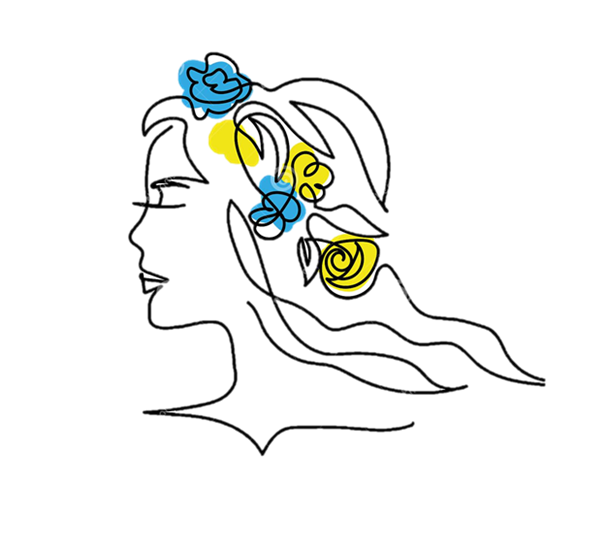 ЖОВТЕНЬ
СХОДИНКА
військово-патріотичного виховання
«Люблю я край свій дорогий, що зветься Україна!»
Компетентність: громадянська та соціальна, підприємливість, Усі форми поведінки,
які потрібні для ефективної та конструктивної участі у громадському житті, на
роботі.Уміння генерувати нові ідеї й ініціативи та втілювати їх у життя з метою
підвищення як власного соціального статусу та добробуту, так і розвитку суспільства і
держави. Здатність і готовність до продуктивної трудової діяльності, набуття нових
професійних навичок, оволодівати суміжними й новими напрямами діяльності. Здатність
до підприємницького ризику.
Основний зміст виховання: ціннісне ставлення особистості до суспільства і держави,
ціннісне ставлення до праці.
Кредо: «Йдемо чумацькими шляхами, сіллю землі в єднанні станемо!»
Мета: забезпечення умов для вивчення вікових традицій та героїчних сторінок
українського народу, виховування почуття гордості та вдячності до своєї держави,
народу, історії, формування особистості учня як громадянина-патріота. Формування
патріотичних почуттів, виховання високого ідеалу служіння народові, готовності до
трудового та героїчного подвигів в ім’я процвітання української держави. Виховання
людини-патріота, вироблення глибокого розуміння громадянського обов’язку, спонукання
до фізичного вдосконалення та вивчення національних традицій та героїчних сторінок
історії українського народу.
ЖОВТЕНЬ
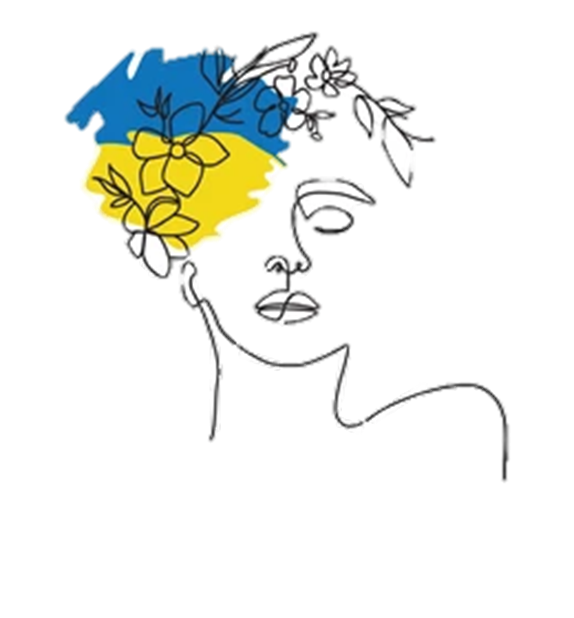 ЛИСТОПАД
Тема: «Любов до ближнього – джерело величі душі»
(моральне виховання)
Компетентність: спілкування державною мовою, спілкування іноземними мовами
толерантне ставлення до представників різних народів і культур.
Основний зміст виховання: ціннісне ставлення до людей, ціннісне ставлення до себе
(до свого психологічного «Я»).
Кредо: «Люди, будьте взаємно красивими!»
Мета: прищеплення й розвиток моральних почуттів, переконань і потреб поводити
себе згідно з моральними нормами, що діють в суспільстві. Спонукання до опанування
духовною культурою людства, нації, найближчого соціального оточення. Наслідування
кращих моральних зразків своєї родини, українського народу, загальнолюдських
моральних цінностей. Виховання в школярів шанобливого ставлення до оточуючих,
формувати високі моральні почуття, свідому дисципліну, відповідальність за свої
вчинки. Формування рис особистості, здатної приймати рішення у ситуації
морального вибору і нести відповідальність перед собою, суспільством, державою.
Формування навичок толерантної поведінки, конструктивного розв’язання
конфліктних ситуацій, створення умов для співтворчості педагогів, учнів, батьків.
ЛИСТОПАД
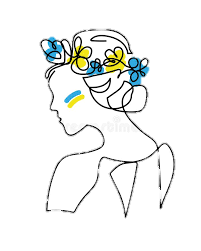 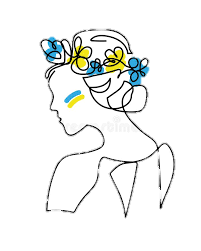 ГРУДЕНЬ
СХОДИНКА
правової освіти і превентивного виховання
«ДІТИ В ПРАВОВІЙ ДЕРЖАВІ»
Компетентність: загальнокультурна грамотність.
Ця компетентність передбачає почуття обов’язку перед родиною, вміння слухати і
підтримувати мир і злагоду в родині; популяризувати декоративно-ужиткове мистецтво,
досліджувати технології виготовлення таких виробів, участь у соціальних проектах;
розуміння власної національної ідентичності як підґрунтя відкритого ставлення та
поваги до розмаїття культурного вираження інших.
Основний зміст виховання: ціннісне ставлення особистості до держави і народу
Кредо: «Мудрість народу – в традиціях роду»
Мета: виховання розуміння власної національної ідентичності як підґрунтя відкритого
ставлення та поваги до розмаїття культурного вираження інших народів та націй.
Створення системи підготовчих та профілактичних дій педагогів, спрямованих на
запобігання формувань в учнів негативних звичок, рис характеру, проявам асоціальної
поведінки підлітків та організацію належного догляду за діяльністю школярів.
Попередження злочинів і зростання злочинності серед неповнолітніх, формування
відповідальності за свої вчинки, дотримання правил поведінки в школі та за її межами.
Формування правової культури, прищеплення поваги до прав і свобод людини і
громадянина, Конституції, державних символів. Знання і дотримання у поведінці Законів
України. Забезпечення правомірної поведінки, профілактика негативних явищ в
учнівському середовищі; сприяння формуванню прагнення займати активну життєву
позицію; розвиток ціннісного ставлення до власного здоров’я.
ГРУДЕНЬ
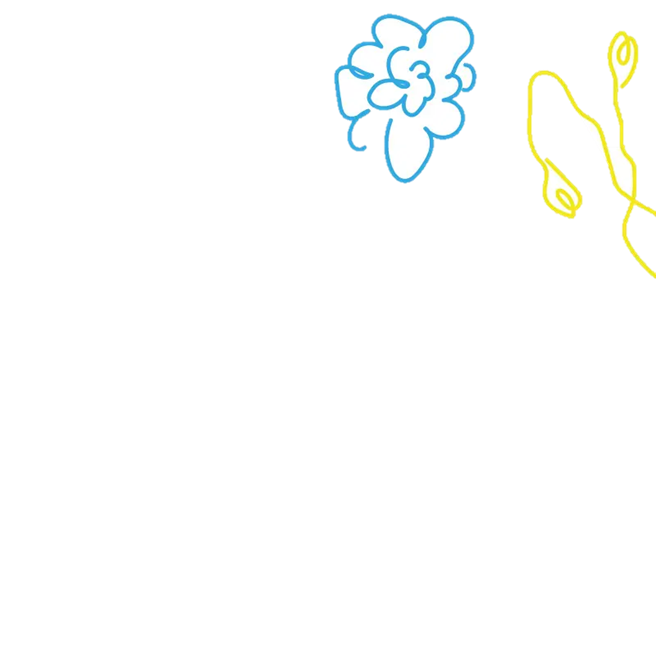 СІЧЕНЬ
СХОДИНКА
громадянського виховання
«БУДЬМО ГІДНИМИ НАЗИВАТИ СЕБЕ УКРАЇНЦЯМИ»
Компетентність: ініціативність і підприємливість, комунікативна, спілкування
державною мовою.
Основний зміст виховання: ціннісне ставлення особистості до держави і народу,
ціннісне ставлення до праці.
Кредо: «Родина, друзі, рідний край, і скрізь у тобі потреба»
Мета: допомагати учням усвідомити себе як частину нації; спонукати до
самовдосконалення громадянина – патріота, вироблення громадянського обов’язку,
готовності стати на захист Батьківщини, виховувати почуття господаря держави;
вивчати минуле народу, берегти свій дім, батьків, рід, народ, Батьківщину. Формувати
розуміння особистої значущості праці як джерела саморозвитку і самовдосконалення,
працювати над розвитком ініціативності й активності учнів, вмінням знаходити свої
місце у працюючому колективі, допомоги ближнім, володіння комунікативними
навичками, працьовитість у всіх формах трудової діяльності, ретельність та
сумлінність виконання доручень, негативне, критичне ставиться до власного ледарства
та ледарства оточуючих, прояв бережливості в процесі будь-якої діяльності, охайність,
вміння раціонально розподіляти робочий час, здатність до продуктивної діяльності та
підприємливості.
СІЧЕНЬ
[Speaker Notes: 45.]
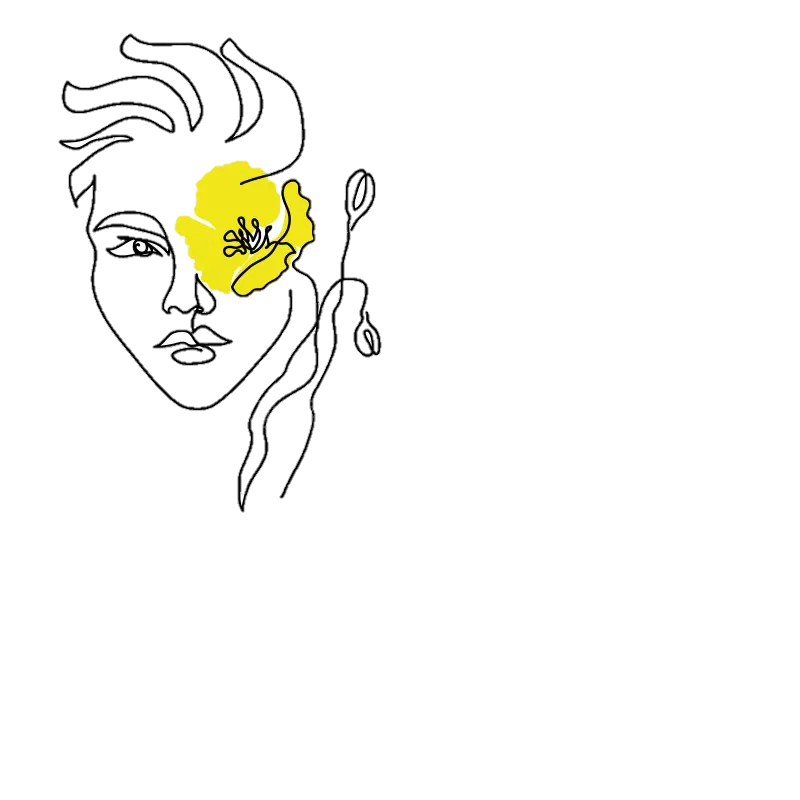 ЛЮТИЙ СХОДИНКА творчого та інтелектуального розвитку особистості «НАШЕ МАЙБУТНЄ – В НАШИХ РУКАХ» Компетентність: уміння вчитися впродовж життя; інформаційно-цифрова компетентність, математична компетентність, спілкування іноземними мовами, спілкування державною мовою. Продуктивно співпрацювати з різними партнерами в групі та команді, виконувати різні ролі та функції в колективі; здатність і готовність до продуктивної трудової діяльності. Основний зміст виховання: ціннісне ставлення до праці, ціннісне ставлення до свого соціального «Я». Кредо: «Інформаційним простором веслую , на веб-хвилі я мандрую, всі свої знання здобуті Україні я дарую» Мета: створення сприятливого освітнього простору та належних педагогічних передумов для розкриття індивідуальних особливостей кожного учня; виявлення та сприяння розвитку інтелектуально обдарованих школярів; сприяння самовираженню учнів у різних видах діяльності, задоволенню їх потреб, інтересів та стимулювання творчого самовдосконалення;підвищення інтересу до поглибленого вивчення базових дисциплін, проведення моніторингових досліджень рівня сформованості вмінь дослідницької роботи через гуртки, факультативи, олімпіади тощо; виховання компетентної особистості, здатної здійснювати самостійний вибір та приймати відповідальні рішення. Виявлення творчого потенціалу, розвиток логічного, образотворчого мислення, створення умов для формування творчої особистості.
ЛЮТИЙ
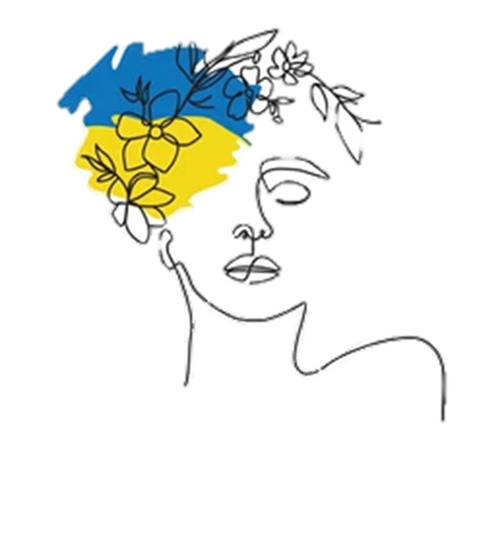 БЕРЕЗЕНЬ СХОДИНКА художньо-естетичного виховання «У СВІТІ ПРЕКРАСНОГО» Компетентність: самовираження та інноваційність, загальнокультурна грамотність, обізнаність і здатність до самовираження в сфері культури, творча діяльність, вміння вчитися впродовж життя Основний зміст виховання: ціннісне ставлення до мистецтва. Кредо: «Знайдемо незвичайне у буденному і звичайне у фантастичному». Мета: сприяння художньо-естетичній освіченості та вихованню особистості; виховання в молоді естетичних поглядів, смаків, що ґрунтуються на народній естетиці та на кращих надбаннях цивілізації; вироблення в учнів вмінь власноручно примножувати культурно-мистецькі надбання народу, відчувати й відтворювати прекрасне в повсякденному житті. Формування здатності розуміти твори мистецтва, формувати мистецькі смаки, виражати почуття за допомогою мистецтва, висловлювати власні ідеї, спираючись на досвід і почуття та використовуючи відповідні зображувальновиражальні засоби. Виявлення творчого потенціалу, логічного, образного мислення; створення психологічної атмосфери підтримки та розвитку особистості, виражати почуття за допомогою мистецтва; відкритість до нових ідей, ініціювання змін у близькому середовищі (клас, школа, громада)
БЕРЕЗЕНЬ
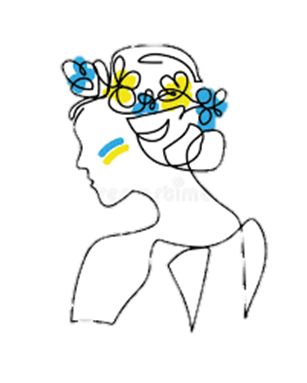 КВІТЕНЬ СХОДИНКА екологічного виховання «ХАЙ ПЛАНЕТА НАША ЧИСТА РОЗКВІТАЄ ЛЮДЯМ НА ДОБРО» Компетентність: екологічна грамотність, компетентності у природничих науках і технологіях. Основний зміст виховання: ціннісне ставлення до природи. Кредо: «З природою живи у дружбі, то буде тобі вона у службі!» Мета: виховання ставлення до природи, як універсальної цінності, формування екологічної культури, усвідомлення себе частиною природи; виховання почуття відповідальності за природу, як національне багатство, основу життя на Землі; залучення вихованців до активної екологічної діяльності; виховання в учнів нетерпимого ставлення до тих, хто завдає шкоди природі. Уміння розумно та раціонально користуватися природними ресурсами в рамках сталого розвитку, усвідомлення ролі навколишнього середовища для життя і здоров’я людини, здатність і бажання дотримуватися здорового способу життя.
КВІТЕНЬ
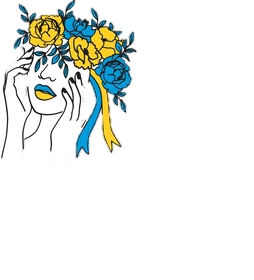 ТРАВЕНЬ СХОДИНКА родинного виховання «ТЕПЛО ЄДИНОЇ РОДИНИ» Компетентність: соціальна та громадянська Основний зміст виховання: ціннісне ставлення до людей, ціннісне ставлення особистості до суспільства і держави Кредо: «З роду в рід кладе життя мости, Без коріння саду не цвісти, Без стремління човен не пливе, Без коріння сохне все живе». Мета: виховання пріоритетів подружнього життя, гендерної культури, збереження та примноження сімейних традицій, забезпечення єдності поколінь. Залучення батьків, усіх дорослих членів родини у виховний процес як рівноправних учасників; формування педагогічної культури сучасної сім’ї та допомога батькам у їхній психолого-педагогічній самостійності; розвиток інтересів до традицій свого народу, своєї родини.
ТРАВЕНЬ
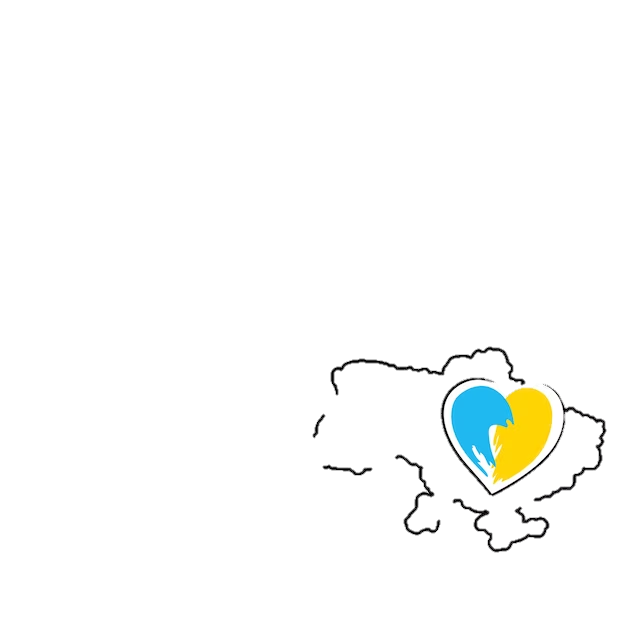